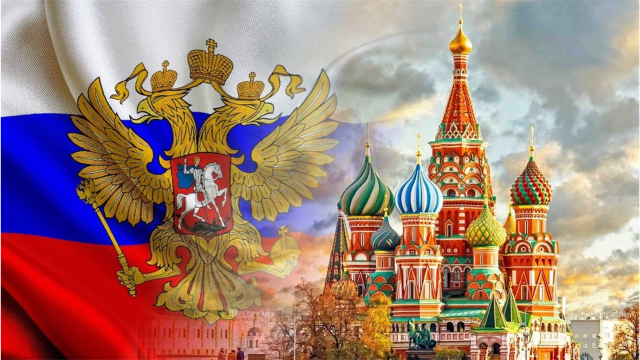 Символика России
Выполнили воспитатели :
Бабенко А.С. 
Соснина О.В.
МБДОУ г. Иркутска  детский сад № 40
Цель: Формирования представления о государственной символике у детей дошкольного возраста.
Закрепить знания главных символов России: флаг ,герб, гимн.
2. Значение этих символов.
3. Значение изображения на гербе, цвета флага.
4. Закрепить значение народных (неофициальных) символов России: матрешка, медведь, береза.
Задачи:
Образовательные: познакомиться с символами России, государственными и негосударственными. 
Уточнить представление детей о России .
Развивающая: развивать познавательный интерес у детей к государственным символам, истории и культуре родной страны.
Развивать зрительное восприятие, память и мышление.
Предварительная работа: рассматривание иллюстрации, чтение стихов и рассказов, загадки о символике России.
Прослушивание аудиозаписи гимна России.
Россия страна, в которой мы живем, называется Россия. Она занимает первое место по 
территории среди всех стран.
У каждой страны есть свой  главный город, Москва является столицей России  есть свои государственные символы.
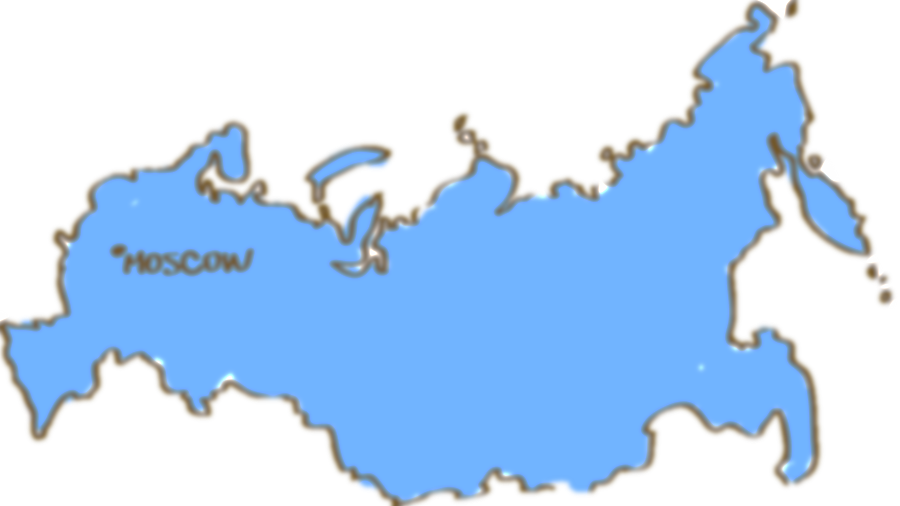 Вот и у нашей страны есть свои символы: 
Флаг герб и гимн. 
К ним относятся с уважением.
Символы – это предметы, изображения и слова отличающие Россию от других государств и стран.
Сегодня мы познакомиться с этими символами.
Герб России символизирует красоту и справедливость, победу добра над злом.
На гербе нашей страны в самом  центре изображен двуглавый орел.
Наше государство большое и орел смотрит и на запад и на восток
нашей страны. На груди у орла изображен щит на щите всадник. 
Георгий Победоносец держит в лапах копье для того чтоб победить черного змея, который символизирует зло, а отважный воин Георгий Победоносец побеждает злого змея.
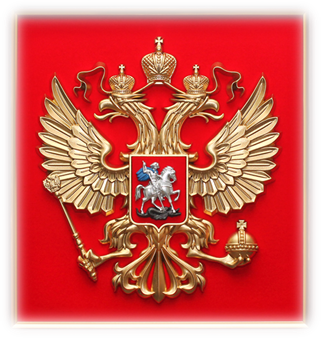 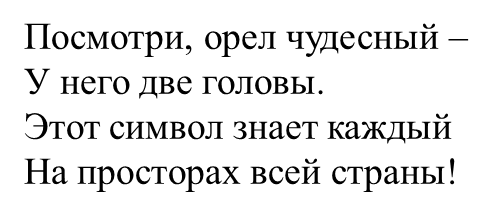 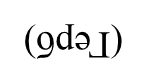 Люди придавали большое значение цветам флага:
Белый цвет флага означает чистоту совести, мир.
Синий – верность и правду.
Красный – мужество и отвагу.
По цветам флага можно рассказать, о том какие люди 
живут в нашей стране.
Красный цвет означает мужество и отвагу, мужественные и отважные люди.
Синий – верные и правдивые.
Белый – миролюбивые, честные и справедливые.
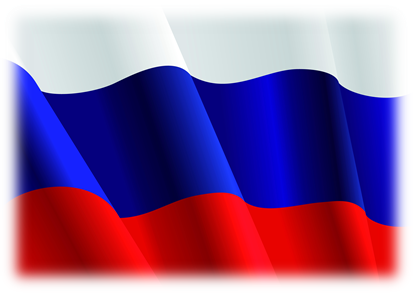 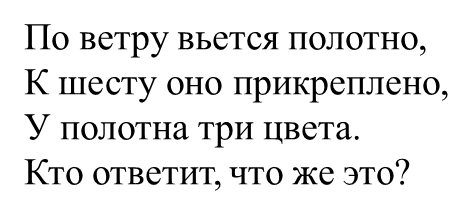 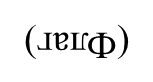 Государственный гимн исполняется и слушается стоя,
мужчины снимают головные уборы.
Гимн слушают молча или тихо подпевая. 
Звучит он в праздники на особо торжественных мероприятиях. 
Он показывает величие, честь, силу, мужество нашей державы. 
По звучащему гимну можно определить из какого государства 
приехали гости. 





Есть главная песня у нашей страны.
Услышав ее, мы встать все должны.
Единству  народа поется в ней слава,
И восхищается наша держава.
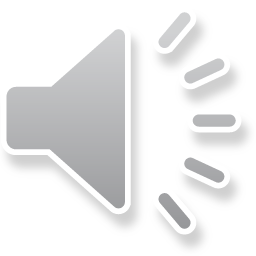 (Гимн)
Есть и  другие символы по которым
 узнают нашу страну, даже если они ни когда в ней не были. 
Эти символы когда то давным давно придумал русский народ.
И называются они не официальные.
Жители других стран, говоря о России, представляют снег,
медведей, матрешек , но многие представляют и вспоминают.
ее неповторимую природу, особенно русскую березу.
Береза – это символом силы, могущества, мудрости
и плодородия. С давних пор это дерево является
символом России. Россию называют краем
белоствольных берез. Нет дерева милее и роднее.
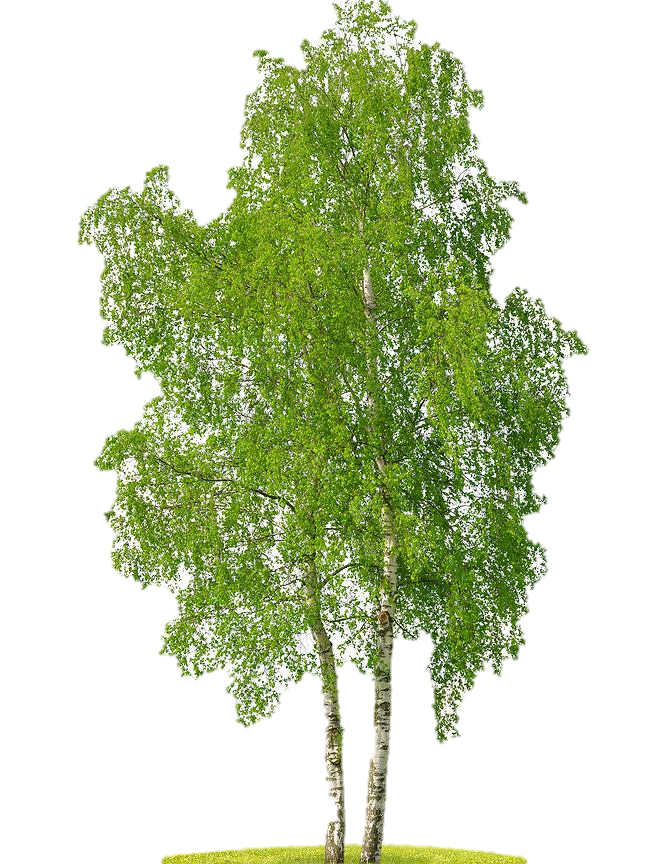 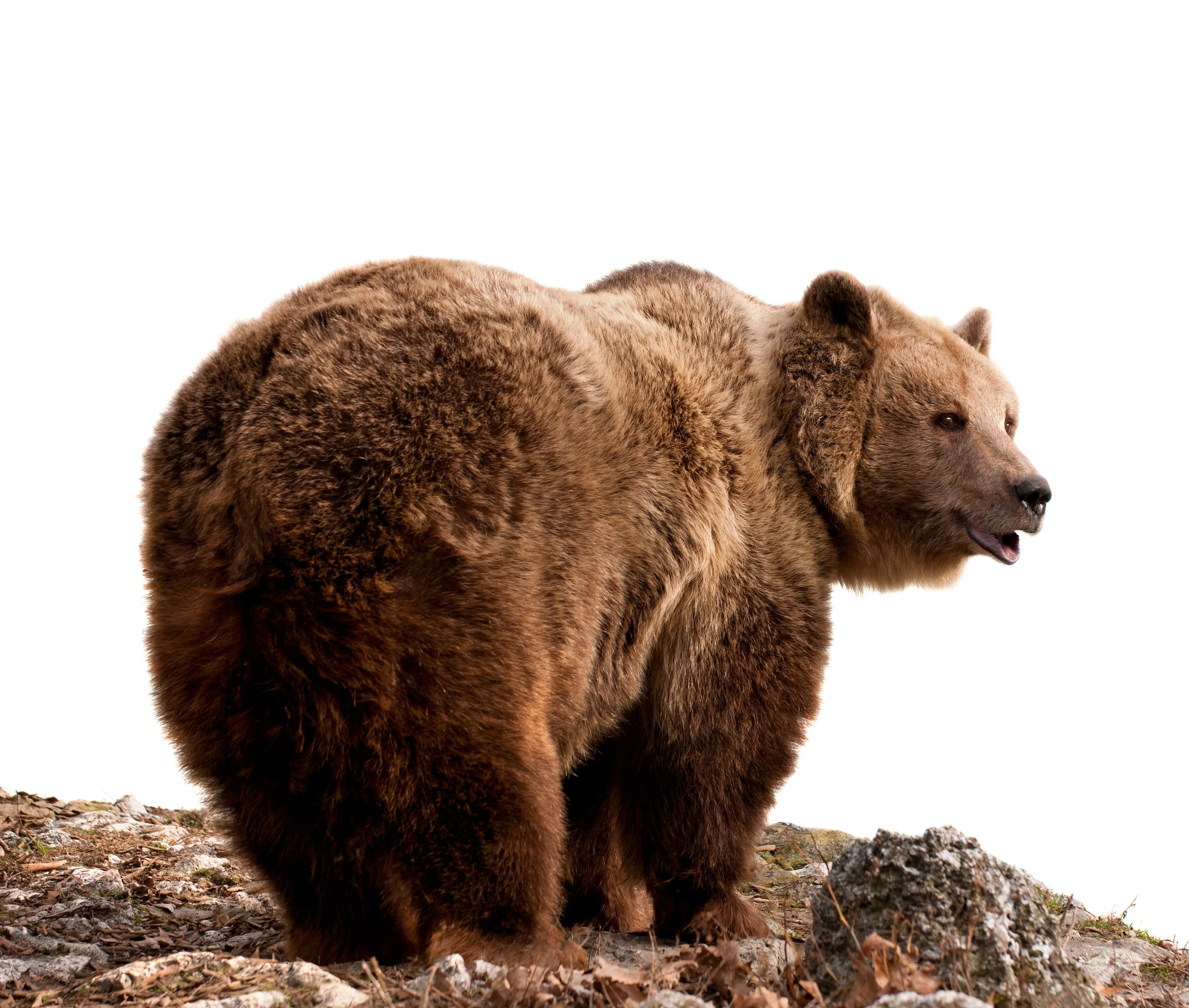 Медведь – неофициальный символ
России, русский человек похож на медведя, - он 
безобиден и добр, неуклюж и косолап, но, 
завидев врага, превращается 
в настоящего бесстрашного зверя.
Медведь – символ силы и мужества.
Веселая игрушка расписная матрешка. Русская матрешка самый популярный национальный сувенир. Внутри матрешки прячутся ее сестрицы – другие матрешки каждая матрешка меньше прежней. Полюбилась эта кукла разным народам. Когда к нам в Россию приезжают иностранные гости, они обязательно везут домой на память о нашей стране сувенир – русскую матрешку. Матрешка уникальная игрушка, посланница дружбы 
и любви, счастья и благополучия. 
Поэтому это символ нашей страны


Впервые валенки появились в Сибири. 
В древние времена на Руси валенки 
считались дорогим подарком. Валенки берегли, передавали по наследству.
                            В холодную зиму без валенок не обойтись. Валенки – это 
                          единственная обувь сделанная из натуральных материалов. 
                        Валенки бывают разных цветов: черные, белые и серые. Даже 
                         императрицы и придворные дамы носили валенки под бальными
                         платьями. Их производят только в России.
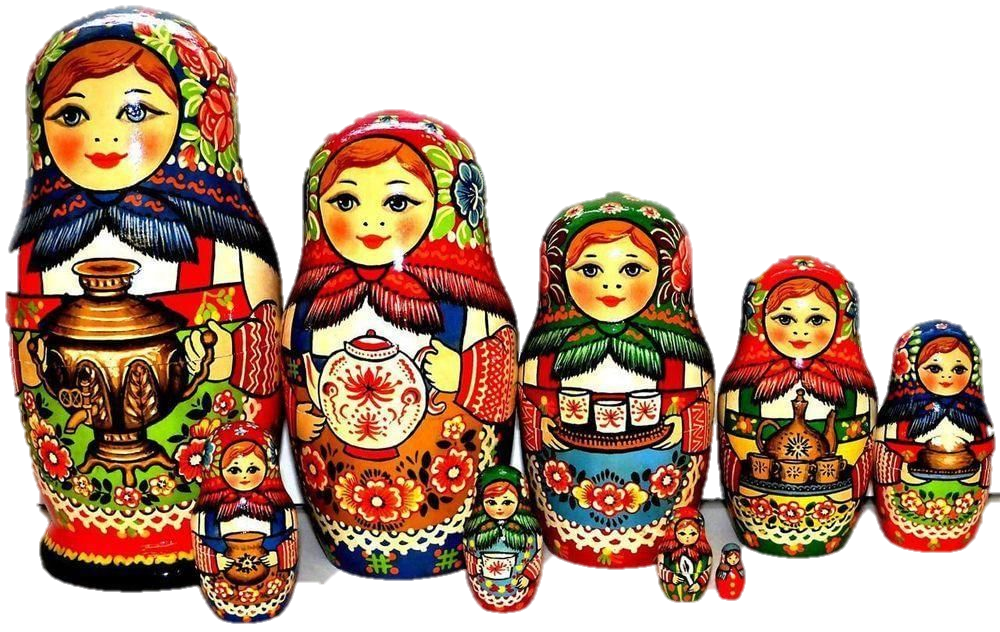 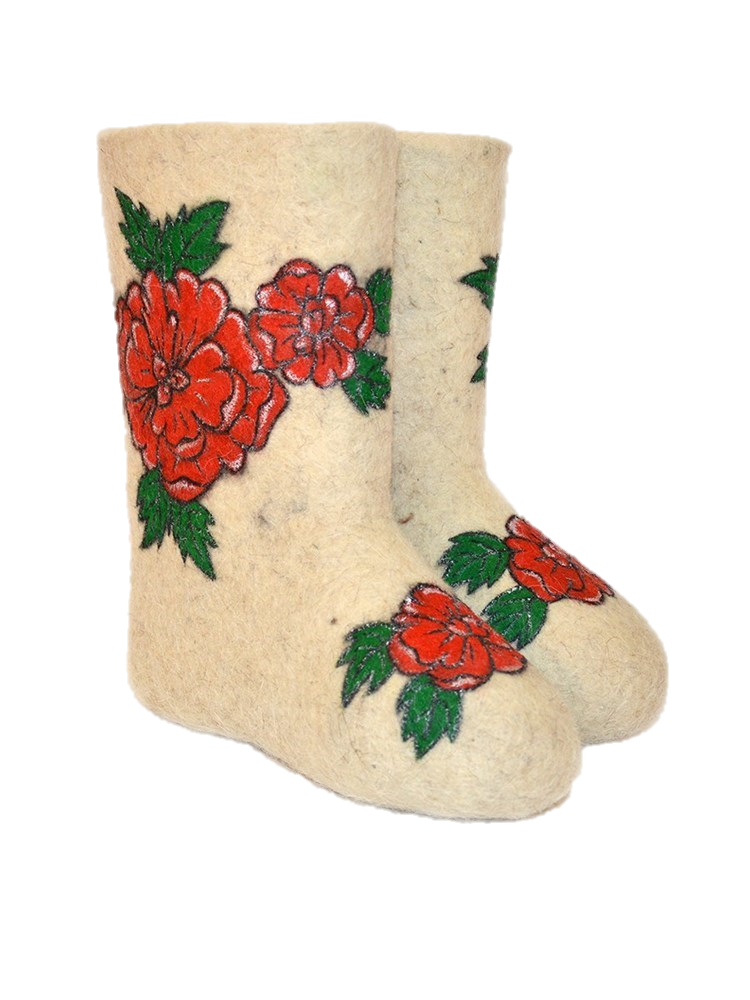 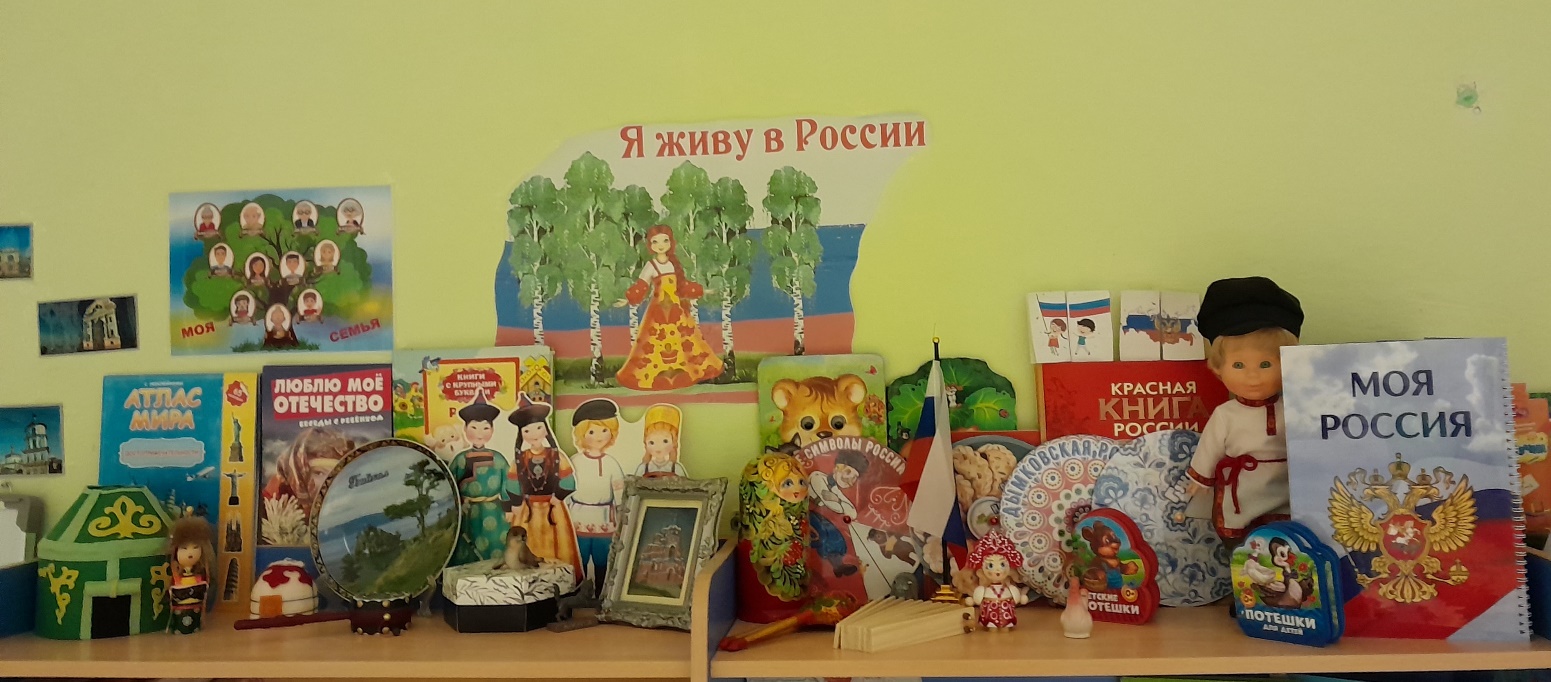 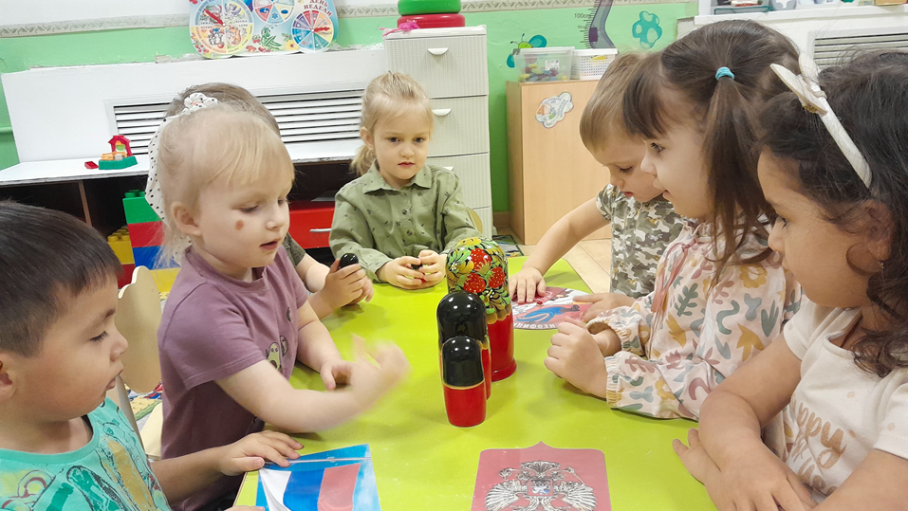 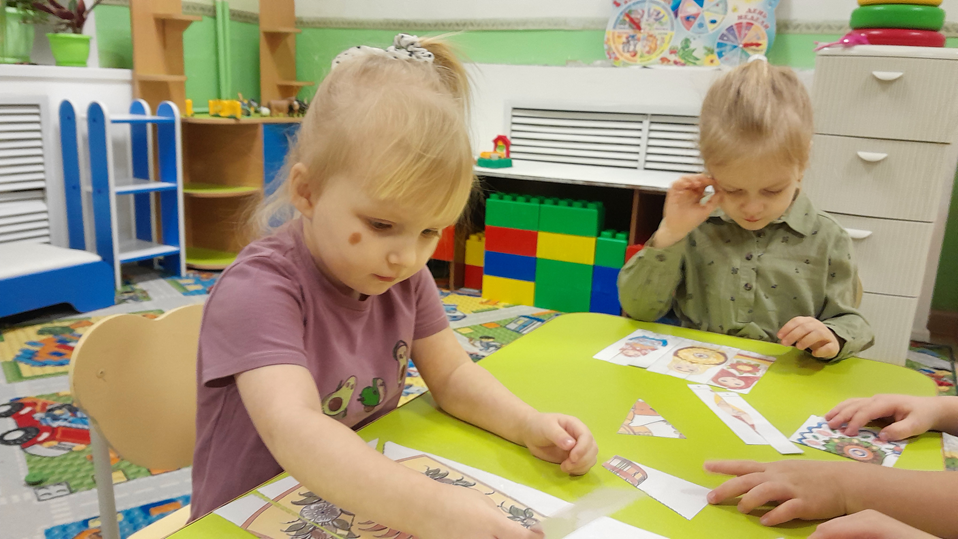 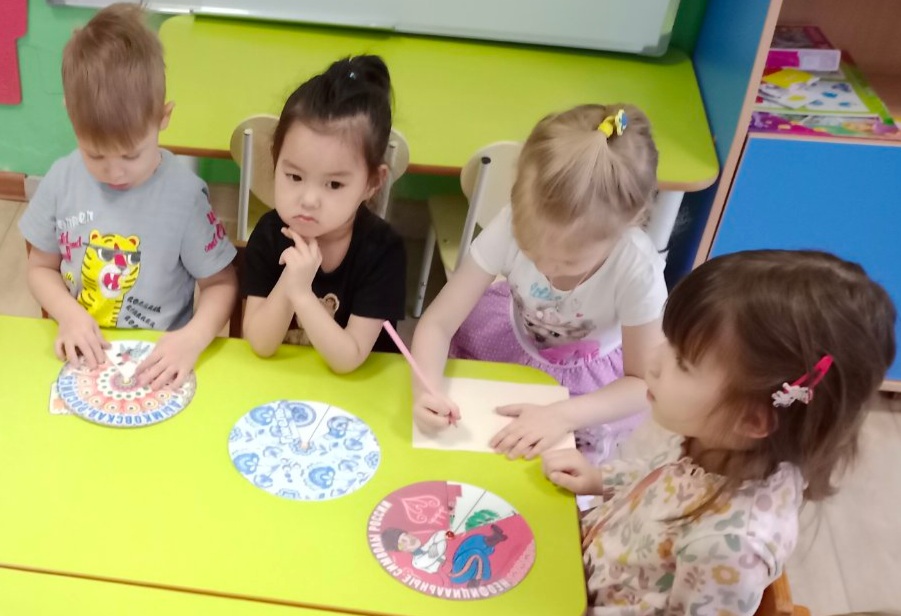 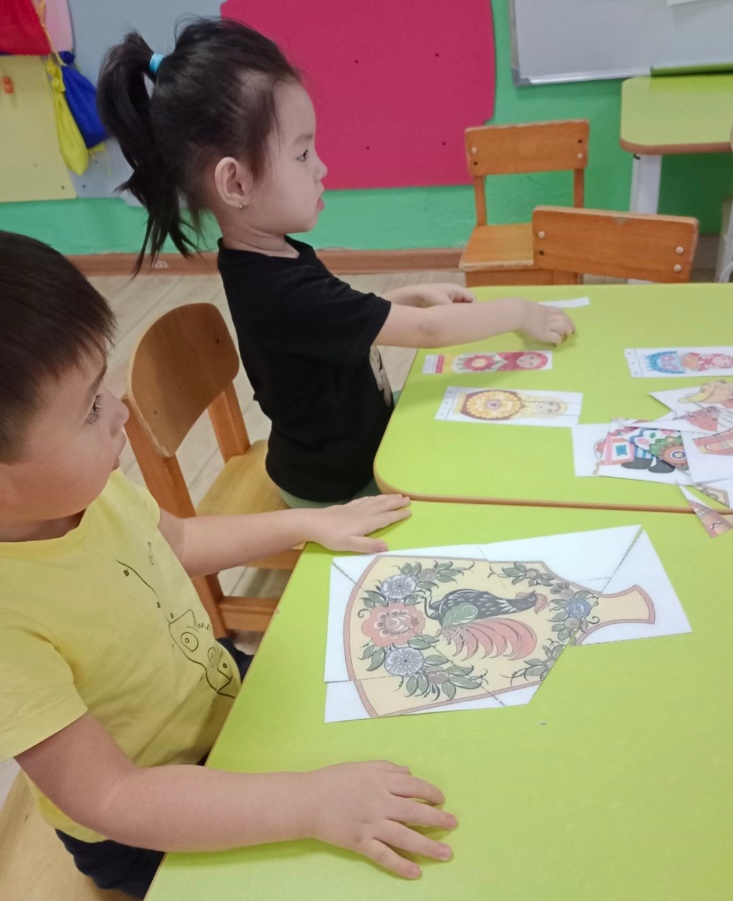 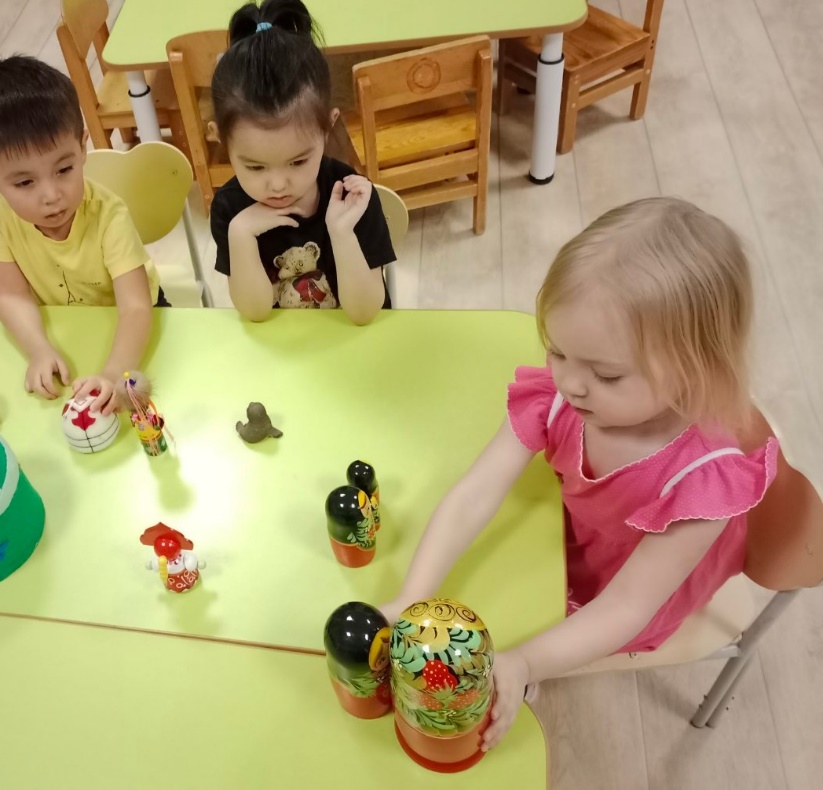 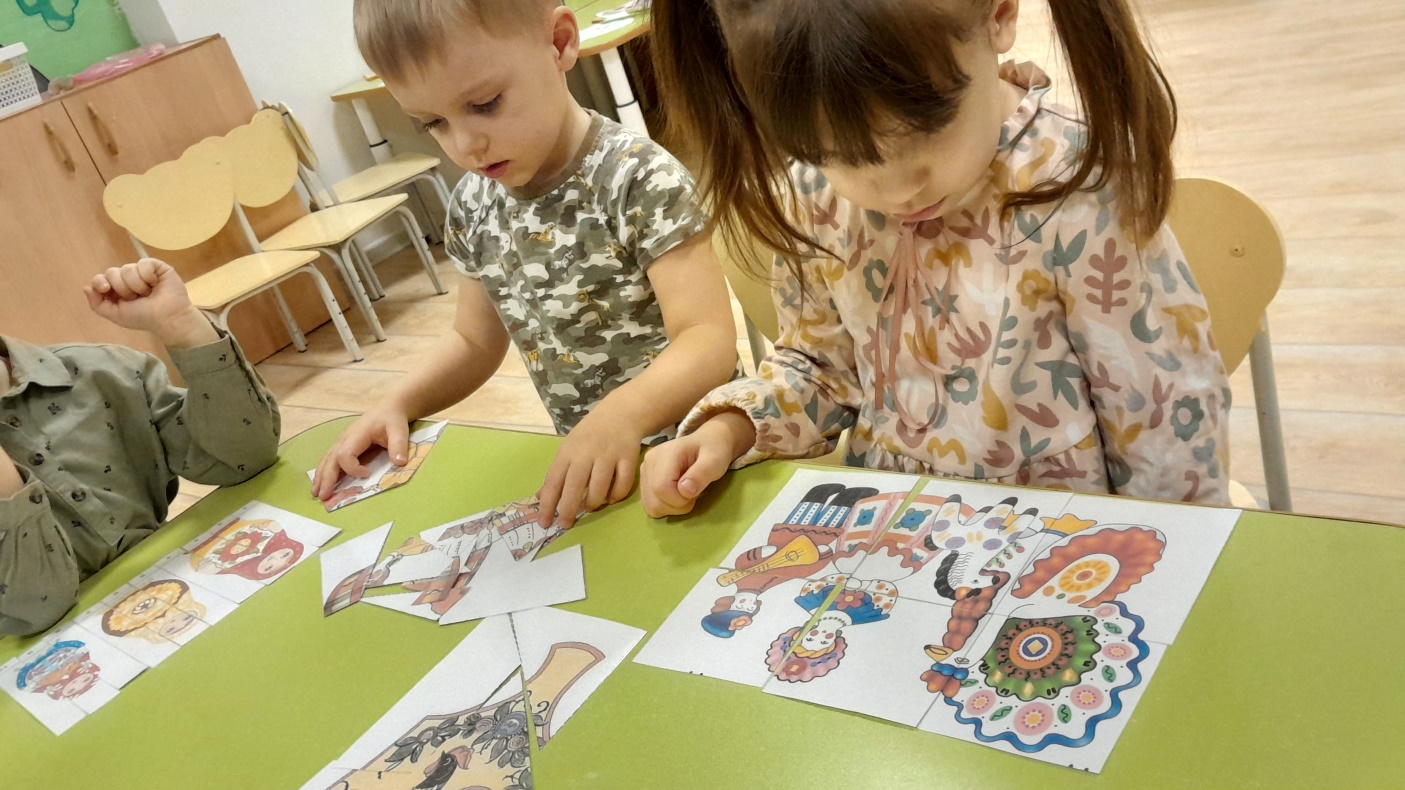 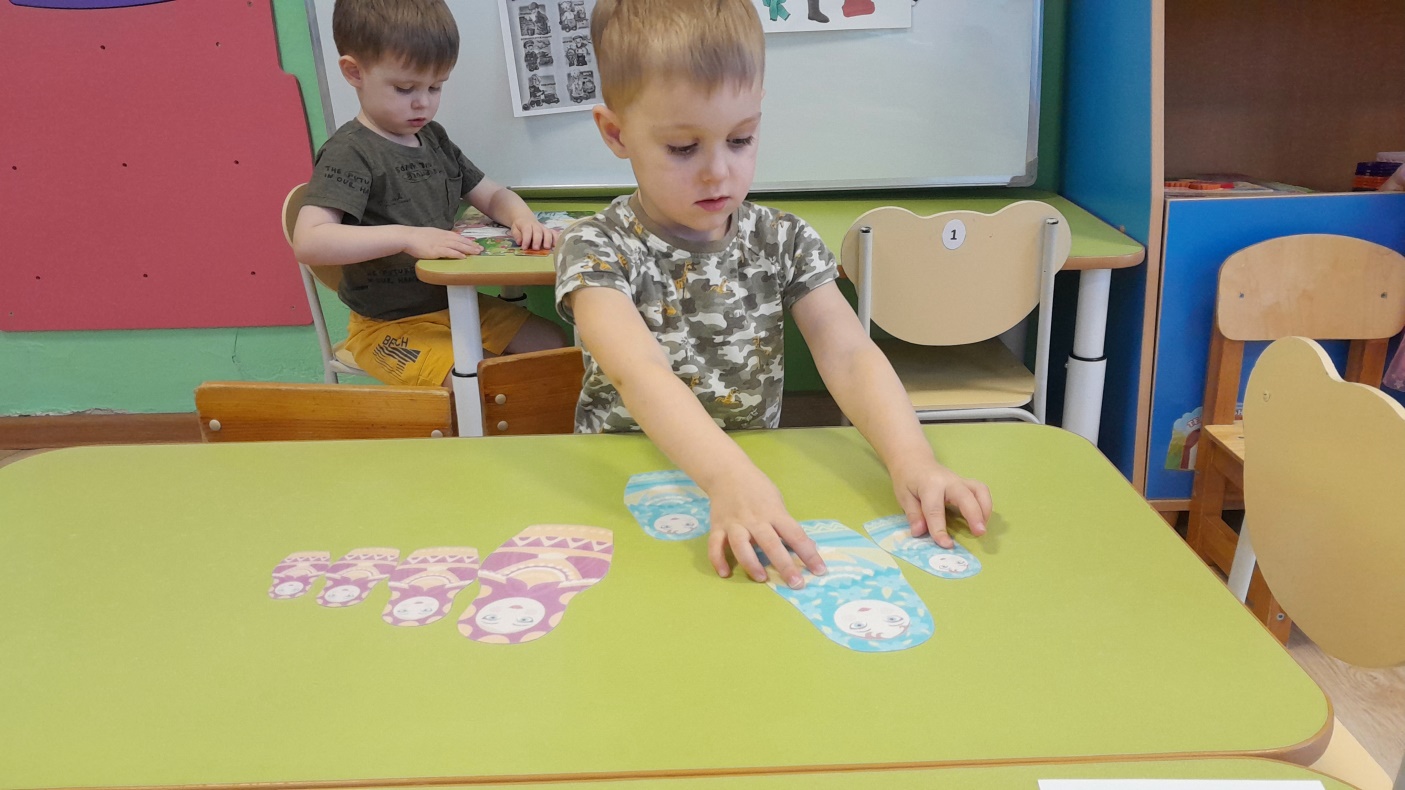 Спасибо за внимание !!!!